Лімітуючі екологічні фактори. Закон лімітуючого фактора
Юстус фон Лібіх
(1803-1873)
Закон лімітуючого фактора (закон мінімуму Лібіха) – для організму або популяції, які перебувають у стабільному стані, найбільш значущим є екологічний фактор, що перебуває на своїй мінімальній межі. Збільшення дози цього фактора веде до швидкої зміни стану біологічних систем.
Лібіх використовував бочку для ілюстрації закону. Зараз вона називається Бочка Лібіха. Так само як об'єм бочки виготовленої з нерівних дощечок обмежений найменшою дощечкою, так і ріст рослини обмежений поживною речовиною, що є присутня в найменшій кількості.
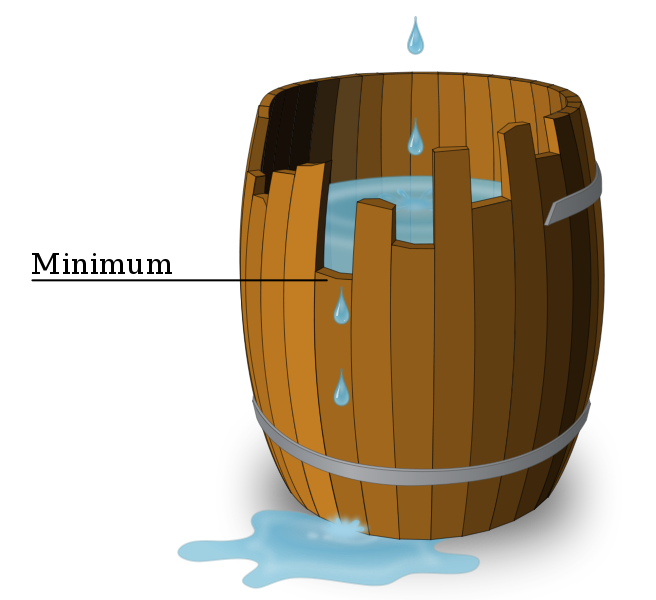 Віктор Ернест Шелфорд
(1877-1968)
Закон толерантності Шелфорда – принцип екології, згідно з яким лімітуючим фактором, що визначає процвітання організму, може бути як мінімум, так і максимум екологічного впливу; діапазон між крайніми значеннями і визначає ступінь толерантності організму до даного фактора.
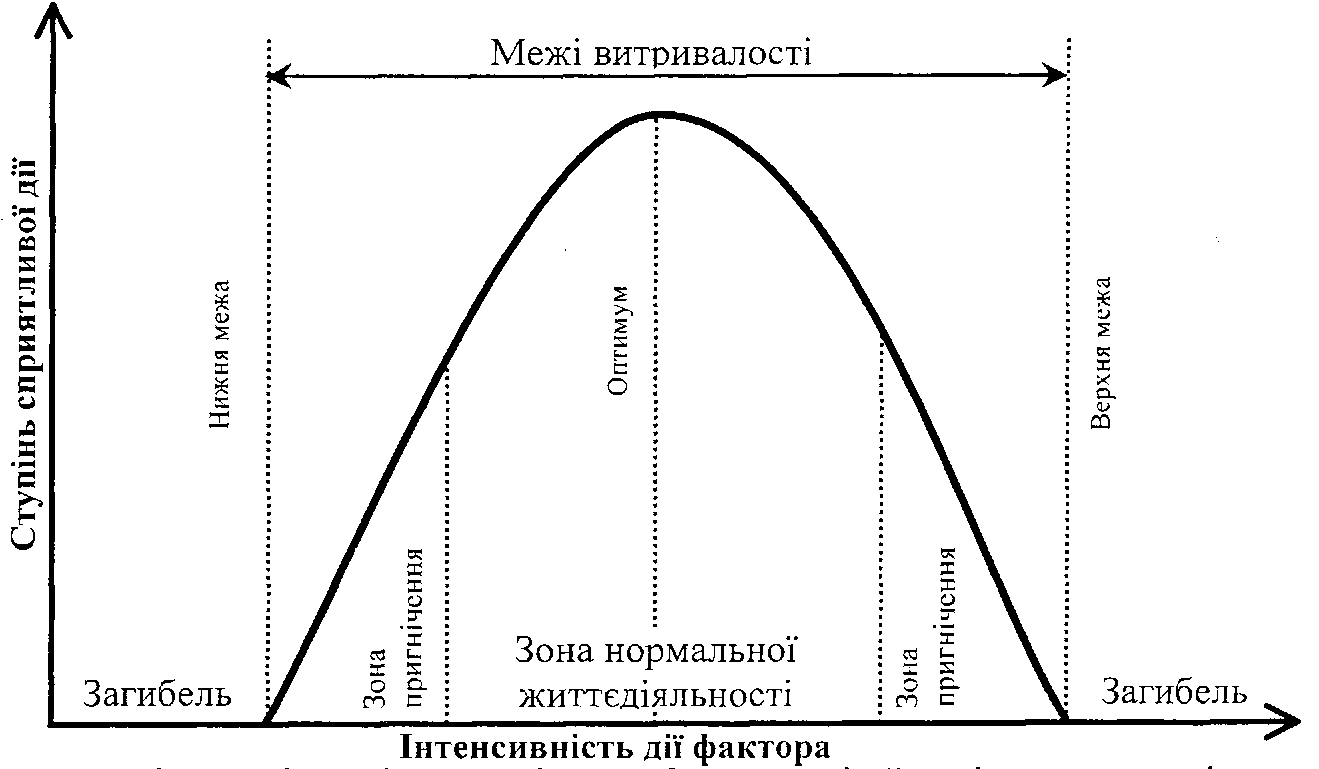